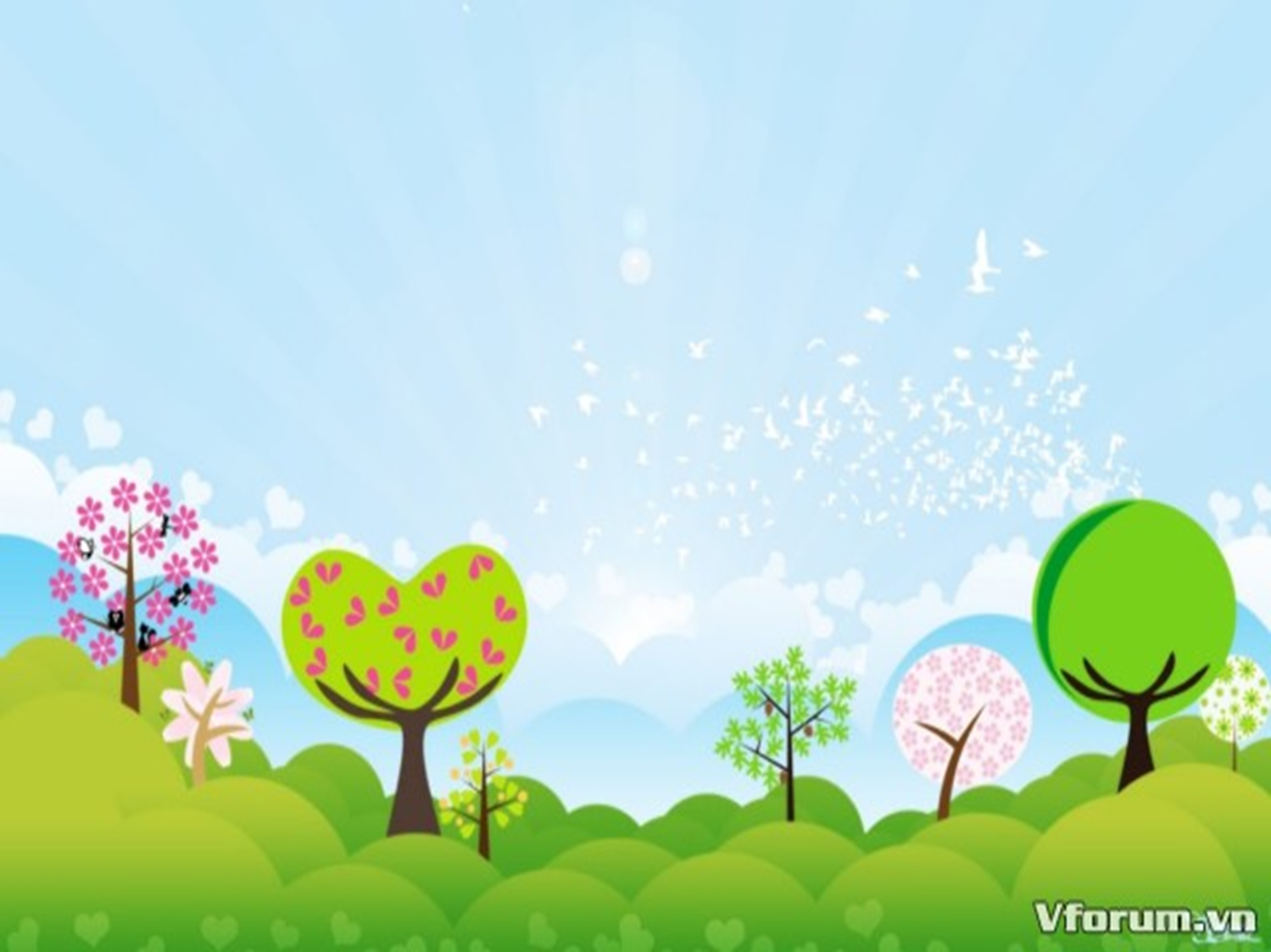 UBND QUẬN LONG BIÊN
TRƯỜNG MN ĐÔ THỊ VIỆT HƯNG
GIÁO ÁN
Lĩnh vực:	Phát triển tình cảm quan hệ xã hội
	Đề tài:       Giúp đỡ người già và tàn tật
	Đối tượng:	Trẻ mẫu giáo nhỡ 4-5 tuổi
	Giáo viên:	Nguyễn Huyền Trang
Năm học 2020-2021
Bạn Bingo đang làm gì?
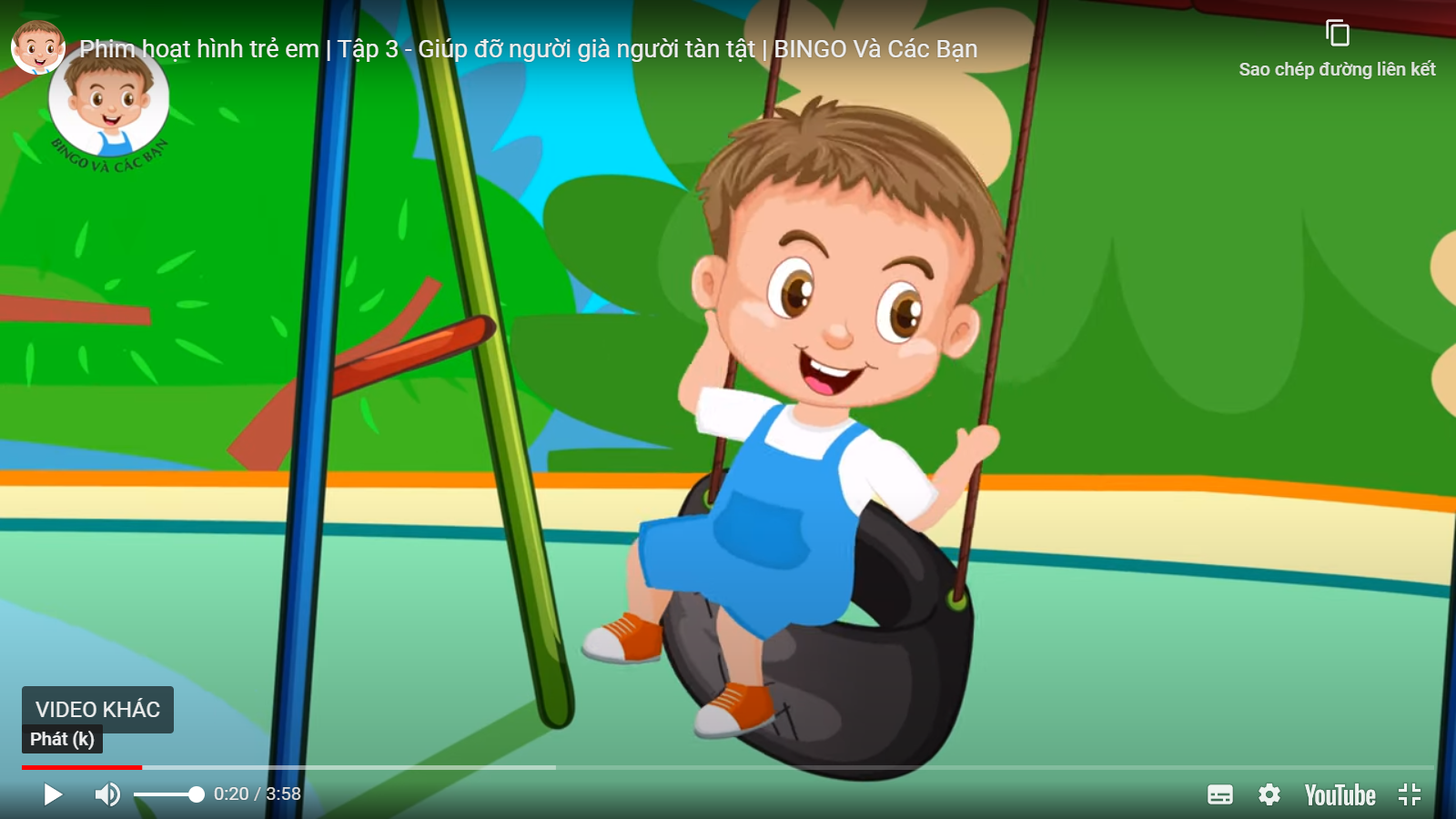 Bạn nảy sinh ra ý định gì?
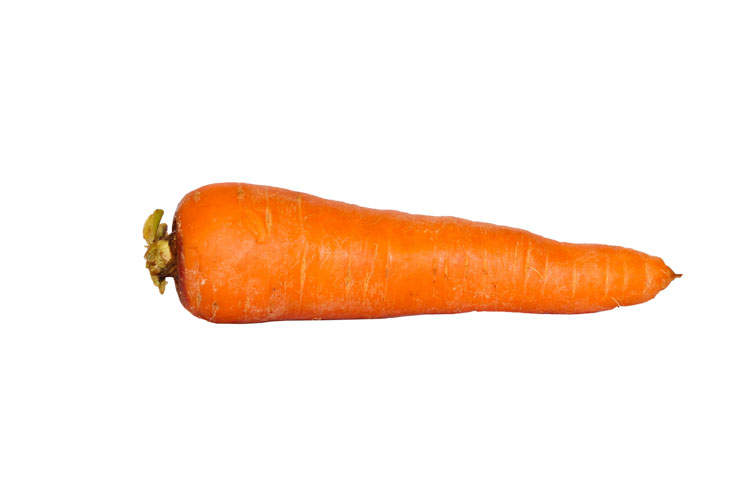 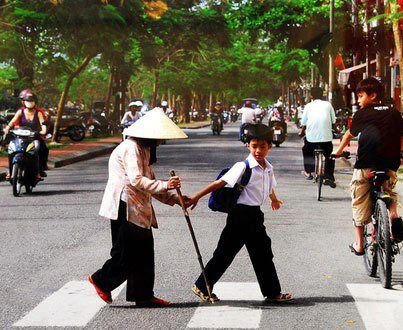 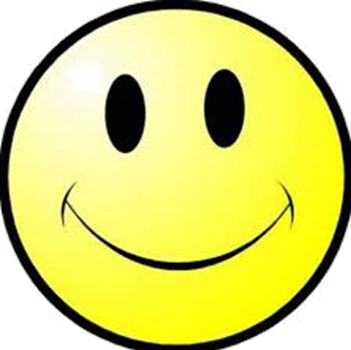 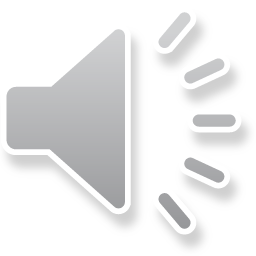 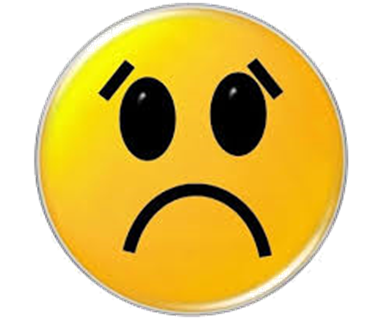 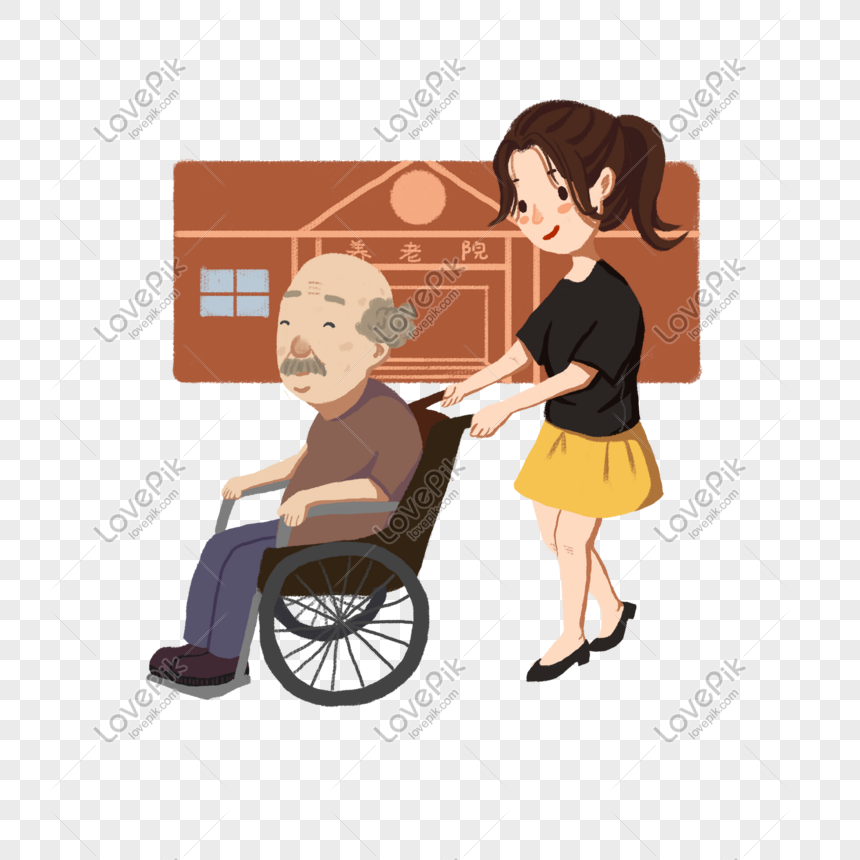 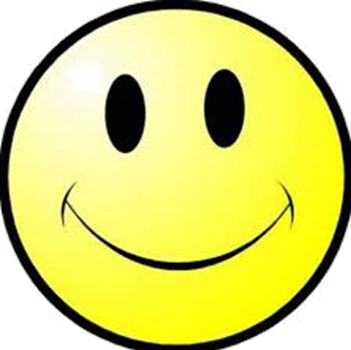 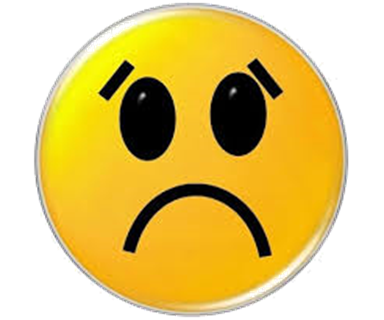 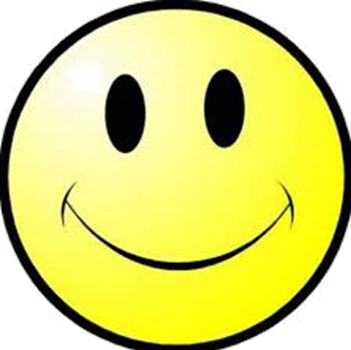